WE ARE ARTIST
4 YEARS OLD
SKYLINE
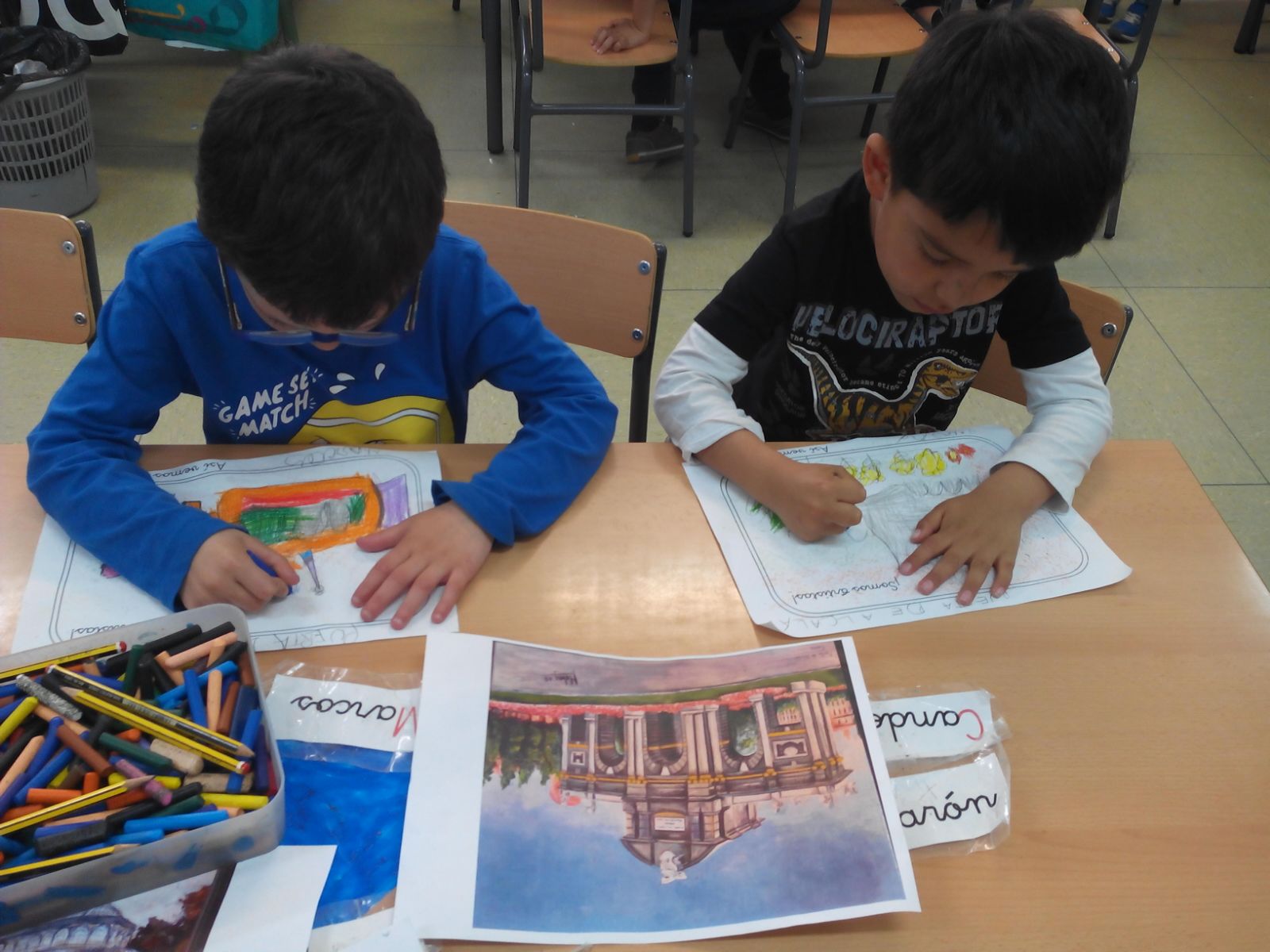 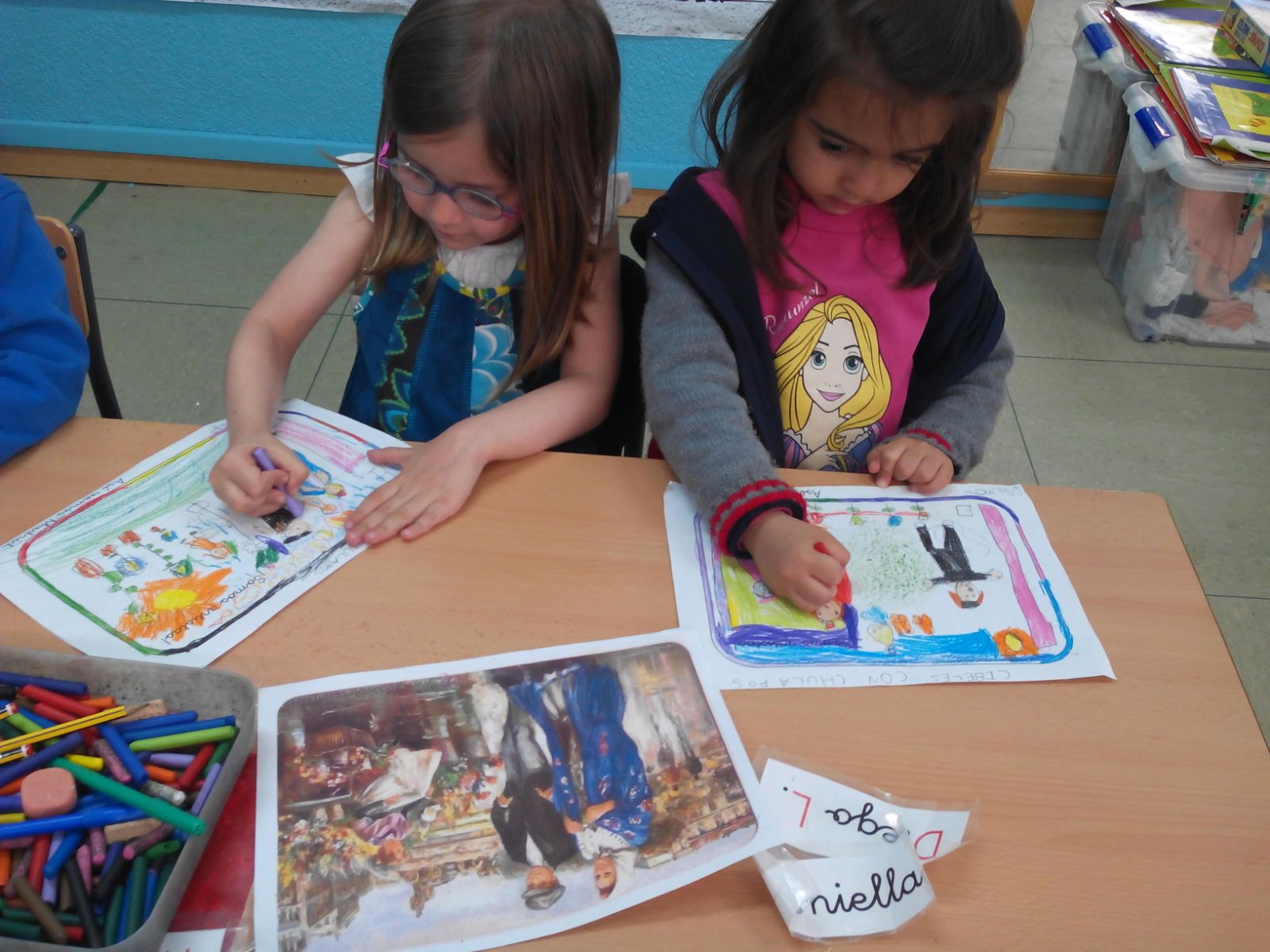 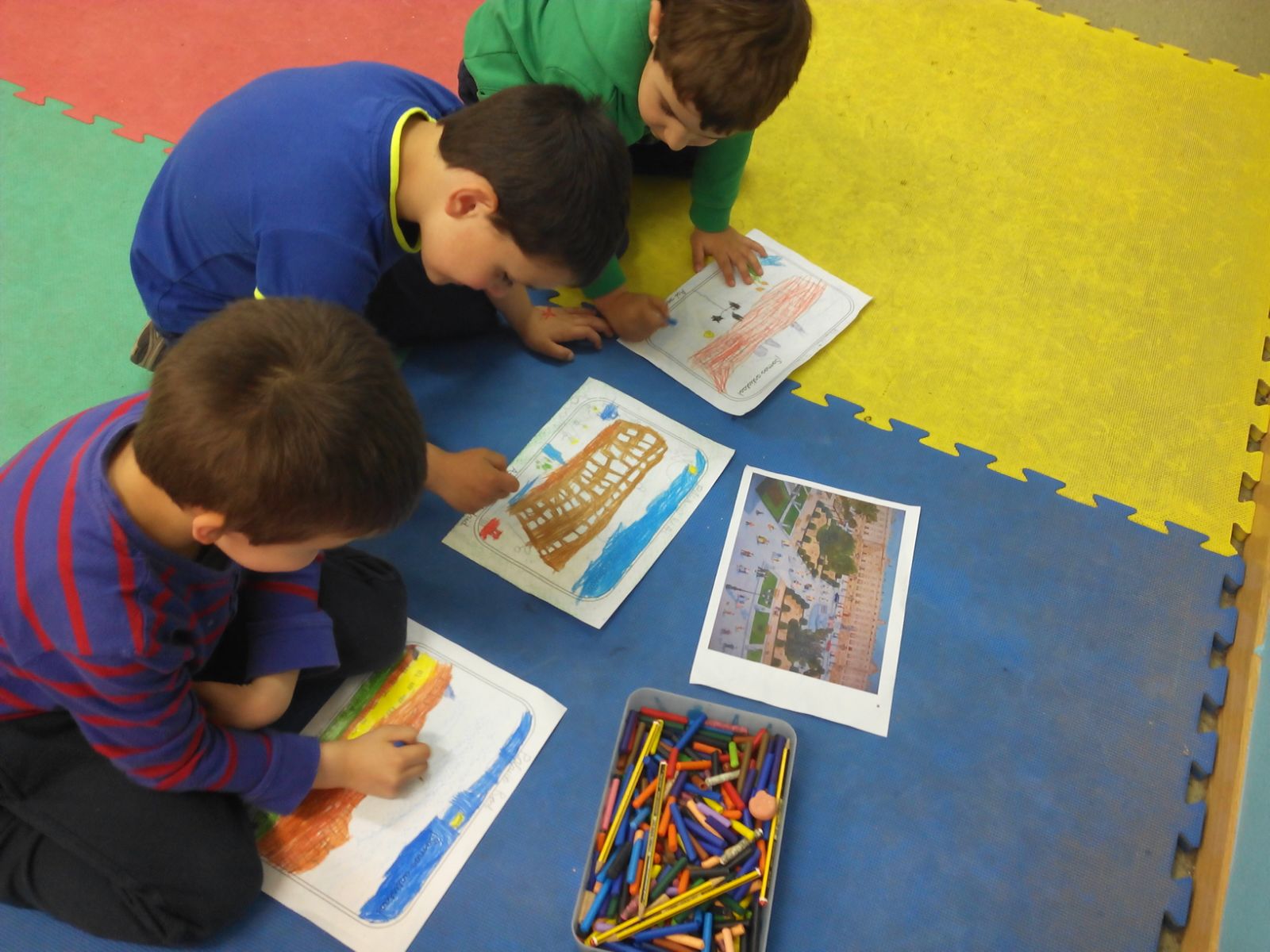 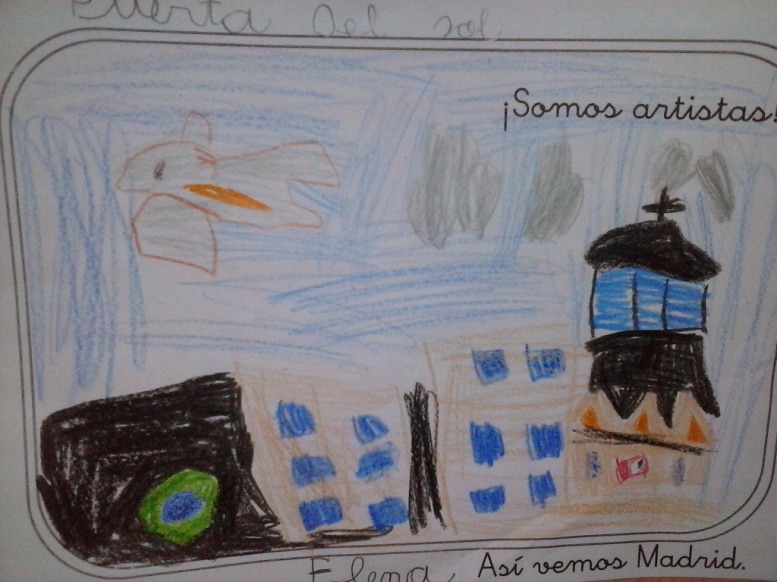 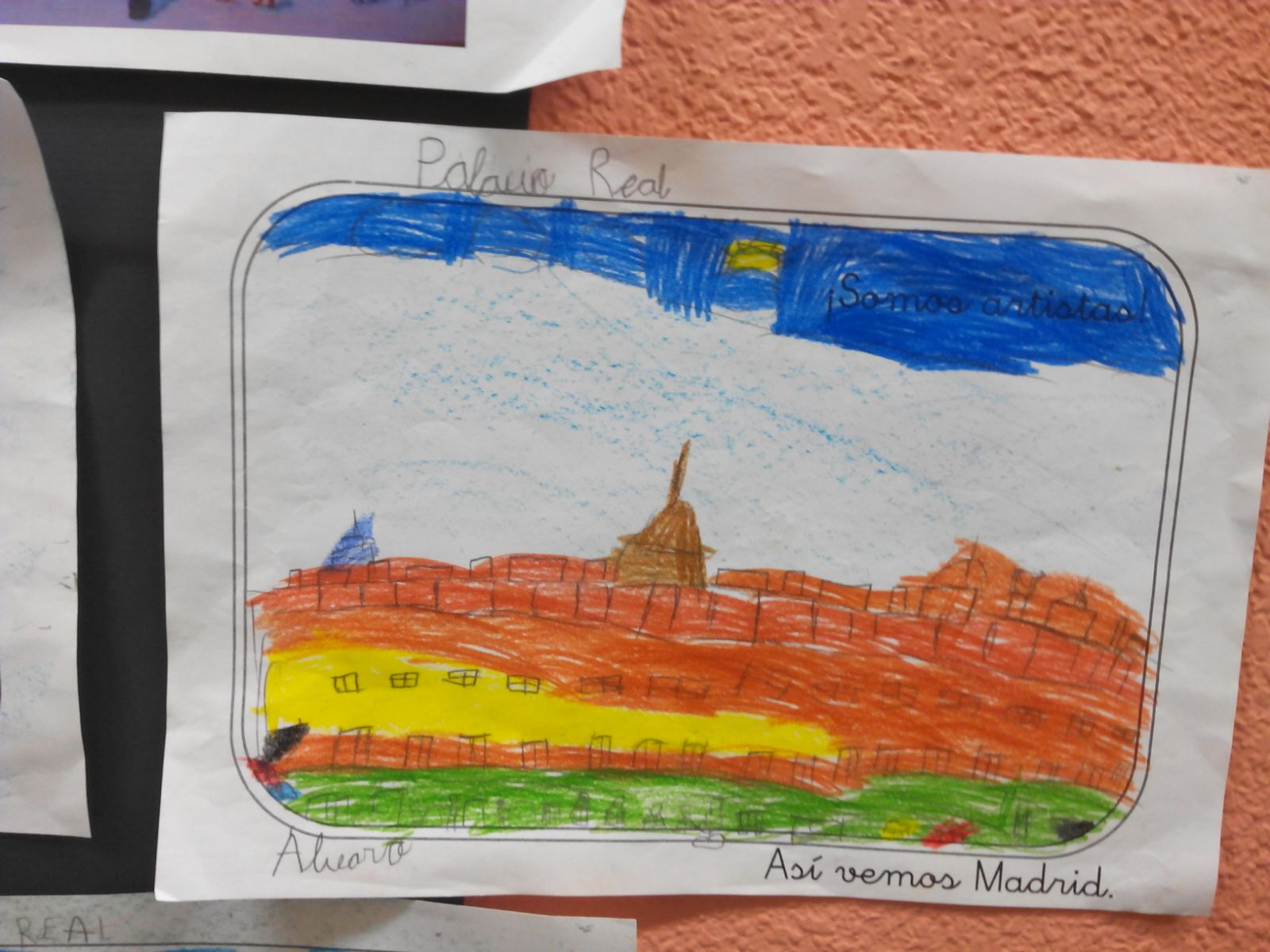 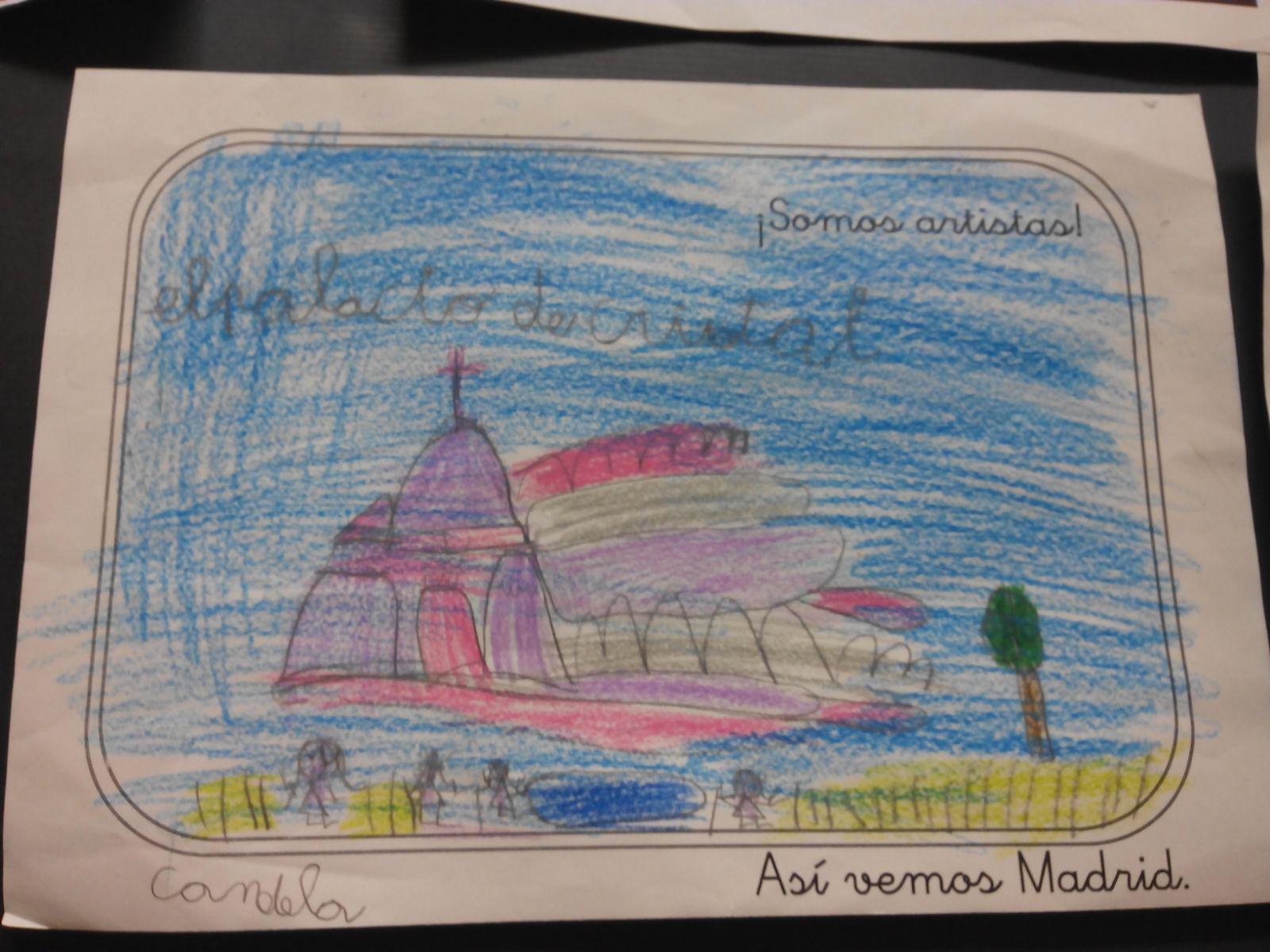